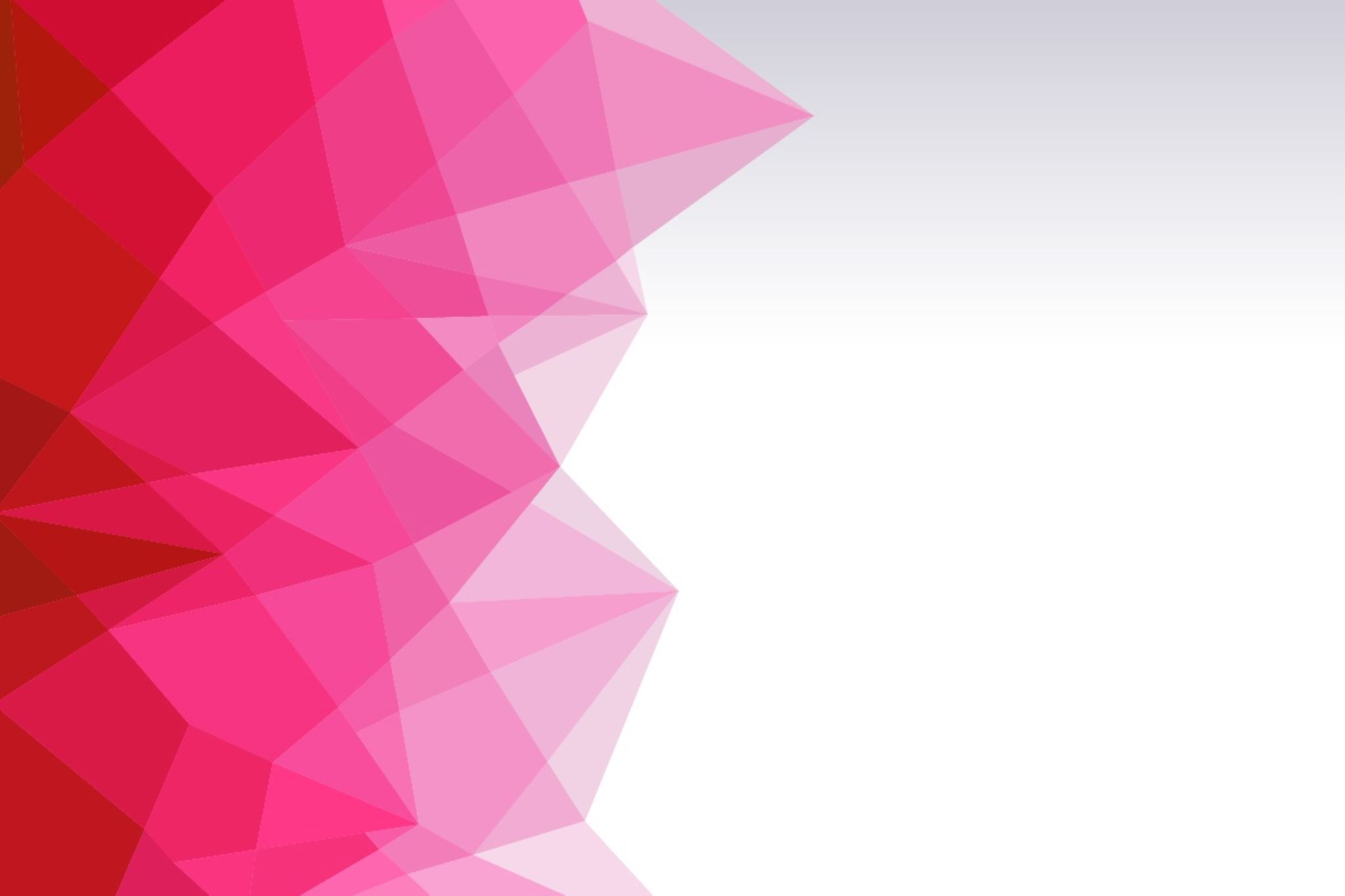 PLENARIA CONCLUSIVA
16 maggio 2024
ISISTL RUSSELL-NEWTON
Ds Anna Maria Addabbo
TIPOLOGIE DI NEOIMMESSI
Docenti assunti da GaE e GM: contrattualizzati a tempo indeterminato dal 1/9/2023, seguono solo il percorso relativo all’anno di formazione e prova, ai fini della conferma in ruolo
Docenti assunti da GPS sostegno/elenco aggiuntivo alla prima fascia  con conseguimento del titolo di specializzazione entro il 30 giugno: contrattualizzati a tempo determinato, seguono l’anno di formazione e prova, cui si aggiunge la lezione simulata, che si svolge a seguito del superamento del predetto anno (D.L. 44/2023 articolo 5, commi da 5 a 12 (prima fascia sostegno)
Assunti da GPS sostegno/elenco aggiuntivo nel 2022/23, che hanno rinviato l’anno di prova, svolgono una prova disciplinare e non la lezione simulata
Docenti assunti da concorso straordinario bis: contrattualizzati a tempo determinato, seguono l’anno di formazione e prova, cui si aggiunge il percorso universitario con prova conclusiva, ai fini dell’acquisizione di 5 CFU (art. 59, c. 9 bis del D.L. 73/2021, convertito dalla L. 106/2021)
Docenti assunti da GAE e da GM
Al termine dell'anno scolastico di svolgimento del percorso di formazione e periodo annuale di prova in servizio, nell’intervallo temporale intercorrente tra il termine delle attività didattiche compresi gli esami di qualifica e di Stato - e la conclusione dell’anno scolastico, il Comitato di valutazione è convocato dal Dirigente scolastico per procedere all’accertamento di cui all’articolo 4, comma 2 e conseguentemente all'espressione del parere sul superamento del percorso di formazione e periodo annuale di prova in servizio.
TEMPISTICA: D.M. n. 226 del 16/8/2022 art. 13, c. 1
Docenti assunti da concorso straordinario bis (art. 59, c. 9 bis del D.L. 73/2021, convertito dalla L. 106/2021)
Al termine dell'anno scolastico di svolgimento del percorso di formazione e periodo annuale di prova in servizio, nell’intervallo temporale intercorrente tra il termine delle attività didattiche compresi gli esami di qualifica e di Stato - e la conclusione dell’anno scolastico, il Comitato di valutazione è convocato dal Dirigente scolastico per procedere all’accertamento di cui all’articolo 4, comma 2 e conseguentemente all'espressione del parere sul superamento del percorso di formazione e periodo annuale di prova in servizio.
OBBLIGO conseguimento 5 CFU
TEMPISTICA: D.M. n. 226 del 16/8/2022 art. 13, c. 1
TEMPISTICA:
Docenti assunti da GPS (D.L. 44/2023 articolo 5, commi da 5 a 12 (prima fascia sostegno)
Al fine di garantire il rispetto del termine di conclusione dei percorsi è necessario derogare alla tempistica delle procedure per la valutazione del percorso di formazione e periodo annuale di prova in servizio, di cui agli articoli 13 e 14 del decreto 226/22. 
Doppio appuntamento:
Comitato di valutazione entro 15 giugno 
Comitato di valutazione allargato (con Dirigente Scolastico esterno) per lezione simulata entro 15 luglio
Decreto-Legge 2 marzo 2024, n. 19, convertito con modificazioni dalla Legge 29 aprile 2024, n. 56, con il quale all’art.14 si prevede che: “A decorrere dall'anno scolastico 2023/2024, le attività formative durante il periodo annuale di servizio in prova prevedono anche la frequenza, comprovata dal conseguimento di apposito attestato finale, di uno o più moduli formativi, pari ad almeno il 20 per cento delle ore complessivamente previste nel decreto di cui al all'articolo 13, comma 1, quinto periodo, erogati nell'ambito delle linee di investimento 2.1 e 3.1 della Missione 4, Componente 1, del Piano nazionale di ripresa e resilienza.”.
Nota 67715 del 13/05/2024: in considerazione dell’emanazione del suddetto decreto in un periodo già considerevolmente avanzato del percorso di formazione e di prova, di cui al citato DM 226/2022, qualora le attività formative siano state già concluse o sia residuato un numero di ore insufficienti, limitatamente all’anno scolastico 2023/2024 la mancata frequenza delle attività previste dal richiamato decreto legge non pregiudica la validità del percorso formativo.
Attività formative del percorso di formazione e prova del personale docente ed educativo neoassunto
MATERIALE: D.M. n. 226 del 16/8/2022 art. 13, c. 2
Presentazione delle attività di insegnamento e formazione  
Presentazione documentazione contenuta nel portfolio professionale
Il materiale deve essere consegnato preliminarmente al Dirigente scolastico che lo trasmette al Comitato almeno cinque giorni prima della data fissata per il colloquio
Modalità preferibilmente digitale
D.M. n. 226 del 16/8/2022ART. 13, c. 2
L’assenza al colloquio, ove non motivata da impedimenti inderogabili, non preclude l’espressione del parere
Il rinvio del colloquio per impedimenti non derogabili è consentito una sola volta.
Il parere del Comitato è obbligatorio, ma non vincolante per il dirigente scolastico, che può discostarsene con atto motivato.
D.M. n. 226 del 16/8/2022ART. 14
Il dirigente scolastico emette provvedimento motivato di ripetizione del periodo di formazione e di prova. Il provvedimento indicherà altresì gli elementi di criticità emersi ed individuerà le forme di supporto formativo e di verifica del conseguimento degli standard richiesti per la conferma in ruolo. 
Nel corso del secondo periodo di formazione e di prova è obbligatoriamente disposta una verifica , affidata ad un dirigente tecnico, per l’assunzione di ogni utile elemento di valutazione dell’idoneità del docente. La relazione rilasciata dal dirigente tecnico è parte integrante della documentazione che sarà esaminata in seconda istanza dal Comitato al termine del secondo periodo di prova. 
La conseguente valutazione potrà prevedere: a. il riconoscimento di adeguatezza delle competenze professionali e la conseguente conferma in ruolo; b. il mancato riconoscimento dell’adeguatezza delle competenze professionali e la conseguente non conferma nel ruolo ai sensi della normativa vigente.
Ripetizione periodo di prova
D.M. n. 226 del 16/8/2022ART. 13
Il docente tutor presenta le risultanze emergenti dall’istruttoria compiuta in merito alle attività formative predisposte ed alle esperienze di insegnamento e partecipazione alla vita della scuola del docente neo-assunto.
Il tutor ha il compito di predisporre un’istruttoria sugli esiti delle attività formative e sulle esperienze di insegnamento e partecipazione alla vita scolastica del docente neo assunto; un’istruttoria, quindi, su tutto quello che è stato il percorso del docente relativamente agli aspetti culturali, disciplinari, progettuali, didattici e relazionali che ha avuto modo di riscontrare durante le diverse attività ed esperienze condivise e non.
Da sottolineare che non si parla più di relazione ma di istruttoria,per cui tutto quello che il tutor esprime deve essere supportato da apposita documentazione comprovante il percorso del neo assunto.
L’istruttoria o meglio gli esiti della medesima devono essere esposti dal tutor(dopo che il docente neo assunto sostiene il colloquio finale) al Comitato di valutazione che ne deve tener conto nell’espressione del proprio parere.
Il tutor
Criteri per la verifica degli standard professionali del personale docente in percorso di formazione e periodo annuale di prova in servizio D.M. n. 226 del 12/8/2022 ART. 4, c. 2
Il percorso di formazione e il periodo annuale di prova in servizio è altresì finalizzato ad accertare e verificare, ai sensi di quanto previsto dall’articolo 13, comma 1, del Decreto Legislativo, la traduzione in competenze didattiche pratiche delle conoscenze teoriche, disciplinari e metodologiche del docente, particolarmente negli ambiti di cui al comma 1, lettere a), b) e c) a tal fine significativi.
Criteri per la verifica degli standard professionali del personale docente in percorso di formazione e periodo annuale di prova in servizio D.M. n. 226 del 12/8/2022 ART. 4, c. 1
Il percorso di formazione e periodo di prova annuale in servizio è finalizzato specificamente a verificare la padronanza degli standard professionali con riferimento ai seguenti ambiti, propri della professione docente: 
a. possesso ed esercizio delle competenze culturali, disciplinari, informatiche, linguistiche, pedagogico - didattiche e metodologiche, con riferimento ai nuclei fondanti dei saperi e ai traguardi di competenza e agli obiettivi di apprendimento previsti dagli ordinamenti vigenti; 
b. possesso ed esercizio delle competenze relazionali, organizzative e gestionali; 
c. possesso ed esercizio delle competenze di orientamento e di ricerca, documentazione e valutazione; 
d. osservanza dei doveri connessi con lo status di dipendente pubblico e inerenti la funzione docente; 
e. partecipazione alle attività formative e raggiungimento degli obiettivi dalle stesse previsti.
Criteri per la verifica degli standard professionali del personale docente in percorso di formazione e periodo annuale di prova in servizio D.M. n. 226 del 12/8/2022 ART. 4, c. 2
a. possesso ed esercizio delle competenze culturali, disciplinari, informatiche, linguistiche, pedagogico - didattiche e metodologiche, con riferimento ai nuclei fondanti dei saperi e ai traguardi di competenza e agli obiettivi di apprendimento previsti dagli ordinamenti vigenti; c. possesso ed esercizio delle competenze di orientamento e di ricerca, documentazione e valutazione; 
Verifica Punti a) e c) il docente in periodo di prova redige la propria programmazione annuale, in cui specifica, condividendoli con il tutor, gli esiti di apprendimento attesi, le metodologie didattiche, le strategie inclusive e di sviluppo dei talenti, gli strumenti e i criteri di valutazione, che costituiscono complessivamente gli obiettivi dell'azione didattica, la cui valutazione è parte integrante della procedura di cui agli articoli 13 e 14
Criteri per la verifica degli standard professionali del personale docente in percorso di formazione e periodo annuale di prova in servizio D.M. n. 226 del 12/8/2022 ART. 4, c. 2
b. possesso ed esercizio delle competenze relazionali, organizzative e gestionali; 
Ai fini della verifica di cui al comma 1, lettera b), sono valutate la capacità collaborativa nei contesti didattici, progettuali, collegiali, l’abilità di affrontare situazioni relazionali complesse e dinamiche interculturali, nonché la partecipazione attiva e il sostegno ai piani di miglioramento dell'istituzione scolastica.
D.M. n. 226 del 16/8/2022ART. 14
Il dirigente scolastico presenta una relazione per ogni docente comprensiva della documentazione delle attività di formazione, delle forme di tutoring, e di ogni altro elemento informativo o evidenza utile all’espressione del parere.
Il Comitato procede, contestualmente al colloquio, all’accertamento di cui all’articolo 4, comma 2, verificando in maniera specifica la traduzione in competenze didattiche pratiche delle conoscenze teoriche disciplinari e metodologiche del docente, negli ambiti individuati nel medesimo comma, ATTRAVERSO UN TEST FINALE sottoposto al docente, e CONSISTENTE NELLA DISCUSSIONE E VALUTAZIONE DELLE RISULTANZE DELLA DOCUMENTAZIONE CONTENUTA NELL’ISTRUTTORIA FORMULATA DAL TUTOR ACCOGLIENTE E NELLA RELAZIONE DEL DIRIGENTE SCOLASTICO, con espresso riferimento all’acquisizione delle relative competenze, a seguito di osservazione effettuata durante il percorso di formazione e periodo annuale di prova
TEST FINALE
FINE
Grazie per l’attenzione